Growth and Development from one to three
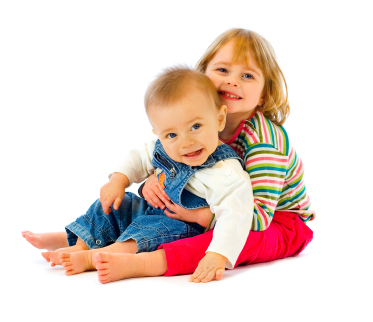 Chapter 10-1
Toddlers to Preschoolers
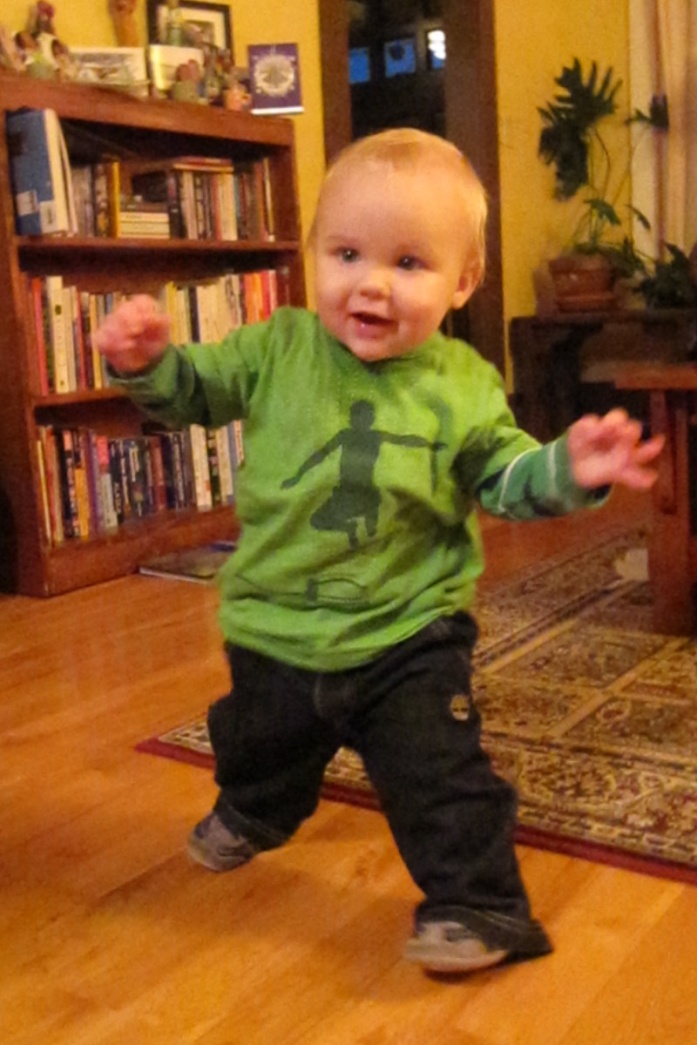 Toddlers:  
	One and Two year olds
	They “toddle”
	 By age three, children 
		can walk steadily
Preschoolers:  Ages three to five
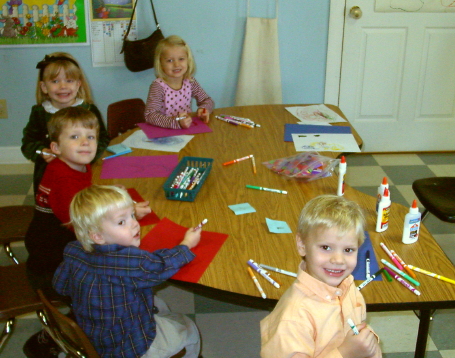 Influences on Growth and Development
Heredity

Nutrition

Health

Life Experiences/
Opportunity
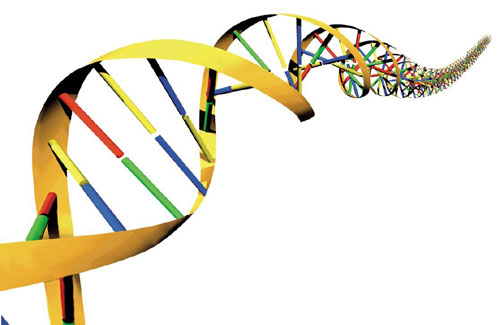 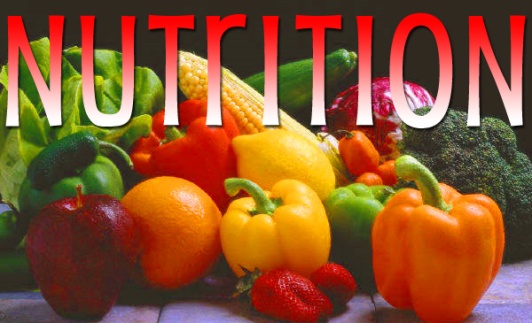 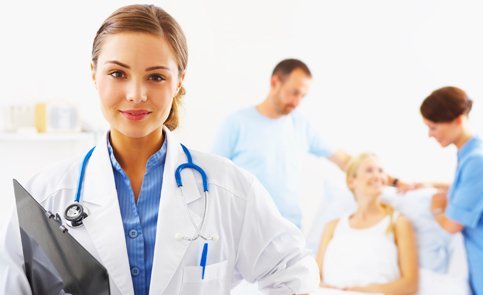 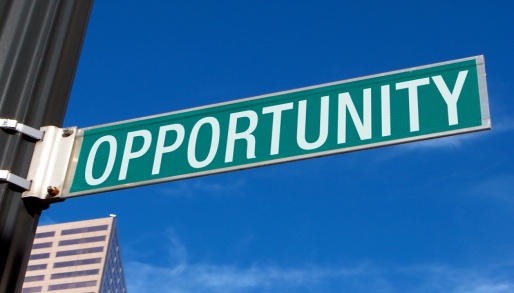 Growth from one to three
Height and Weight
Slower than in infancy
More variation can be noticed
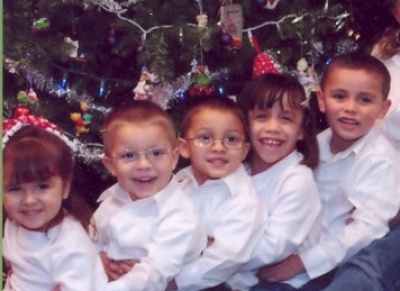 Proportion and Posture
Torso and limbs lengthen
Posture is straighter
Balance and motor skills improve
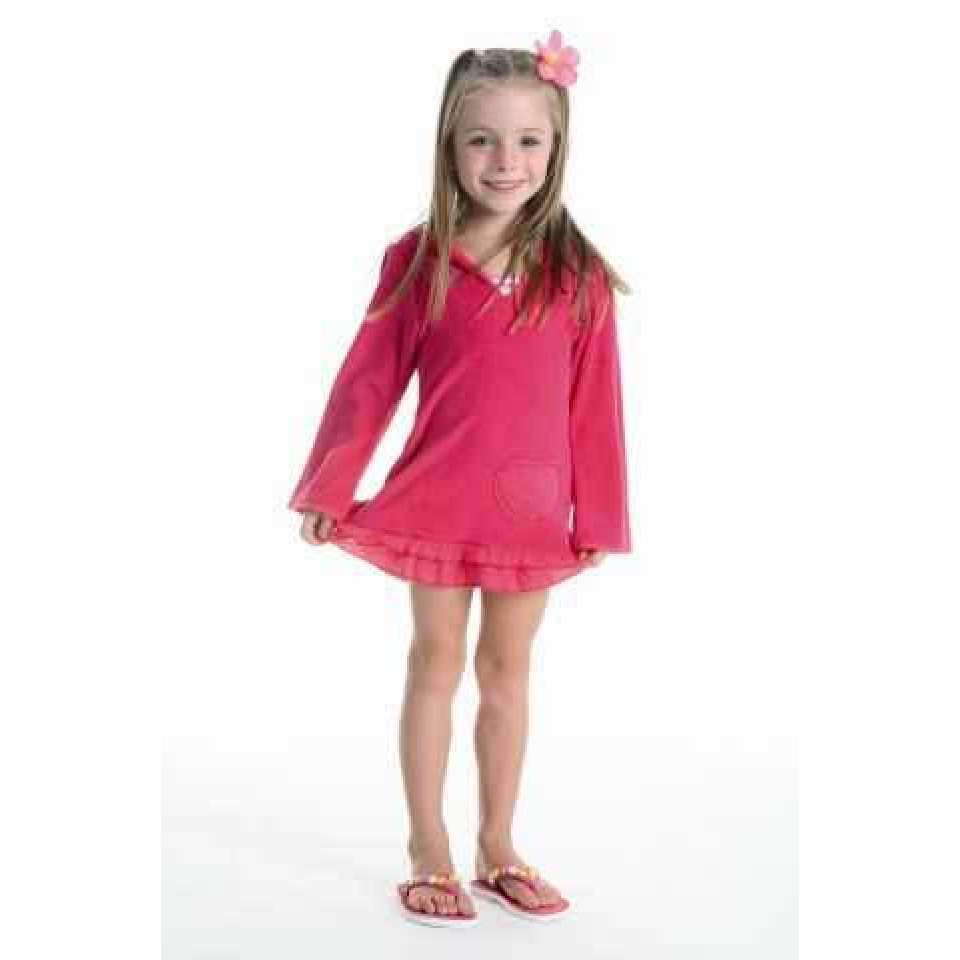 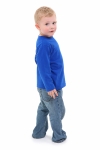 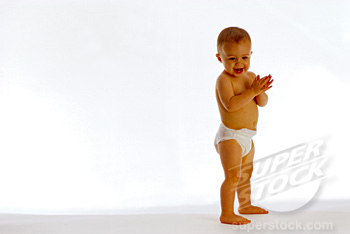 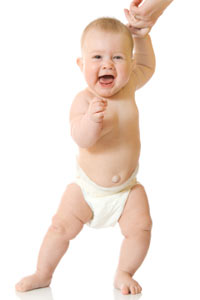 Teeth
Usually by age 3 all teeth are in (20)
Influenced by diet and mom’s diet
Calcium is important
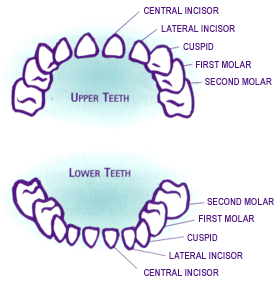 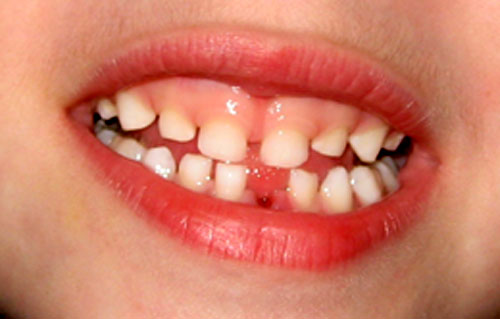 Tooth Decay
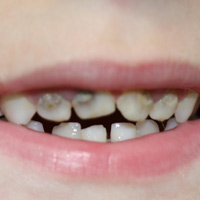 Can be caused by:
Poor diet
Heredity

Avoid sugary, gummy snacks

Don’t put child to sleep with bottle (water is OK)
Motor Development
Follows similar patterns as with infants
Influenced by:
Size
Heredity
Health
Diet
Interests
opportunity
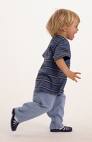 Developmental Milestones
Charts show developmental milestones

Developmentally appropriate activities
Activities that a child can do at a given 
age or level of development

Toys should be selected with this in mind
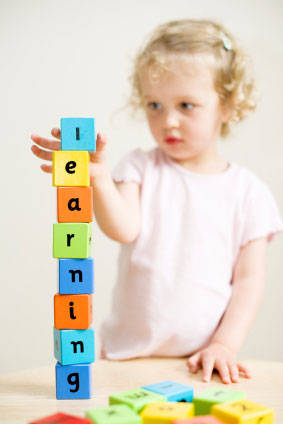 Gross Motor Skills
Exercise helps to develop these skills

Walking, running, jumping, kicking, climbing

Home safety becomes more important
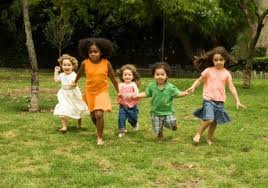 Fine Motor Skills
Pick up objects with thumb and first finger

Better hand-eye coordination

Better  dexterity: ability to work with your hands
	coloring, writing, turning pages, etc.
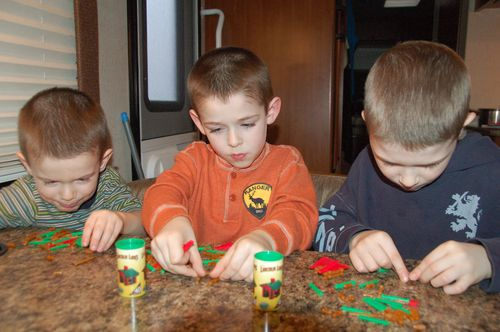 Sensory Integration
When all of the senses begin to work together to help us learn about and interact with our environment
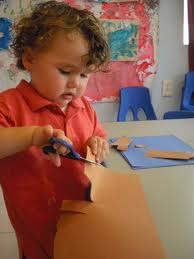